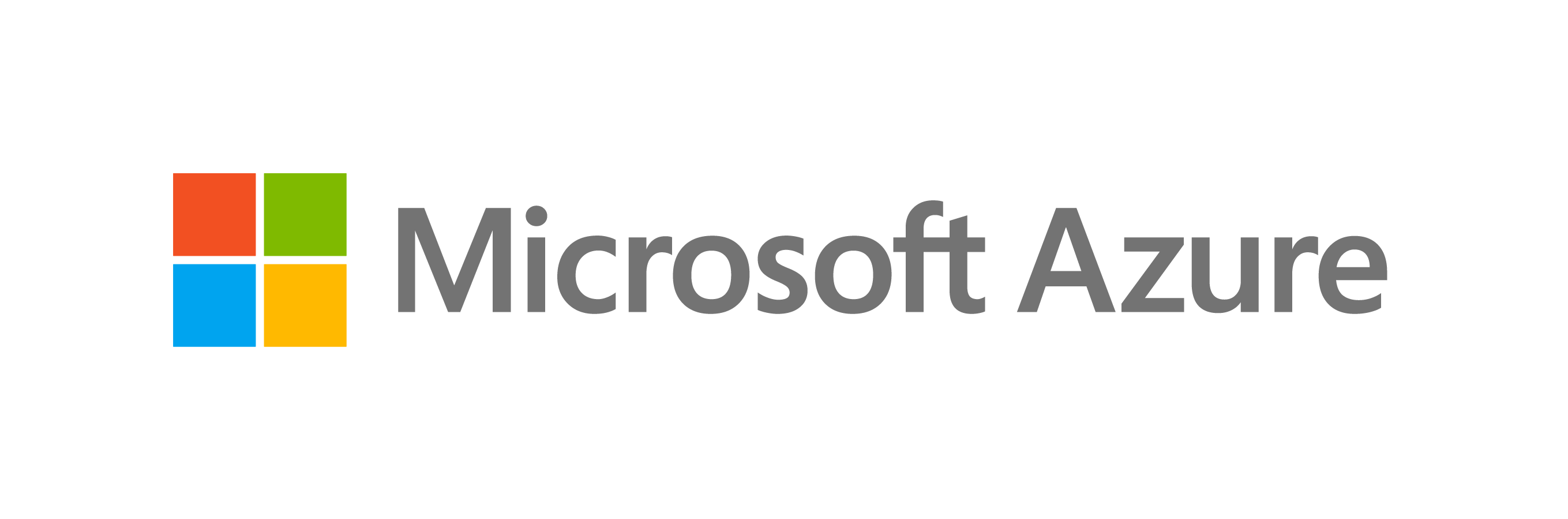 #0078D4
Windows Virtual Desktope M365 Business Premium, tutta la sicurezza di cui hai bisogno per i tuoi clienti
#FFFFFF
Identità e accessi
Azure e M365 BP offrono una governance delle identità in cloud di livello enterprise, che consente di gestire gli accessi, mettere al sicuro gli endpoint e individuare potenziali minacce. Microsoft 365 BP include già la Licenza VDA per attivare gratuitamente Microsoft Windows Virtual Desktop.
#50E6FF
Sicurezza di rete
Isola le macchine virtuali e i dati in Azure da traffico e utenti non desiderati. Connetti in modo sicuro ai datacenter locali o a un singolo computer con la rete virtuale di Azure. Microsoft 365 BP include Azure AD Premium P1 per rendere sicuro l’accesso alle app di lavoro.
#000000
Protezione dei dati
Per Microsoft la protezione dei dati è una priorità. Misure di sicurezza tecnologiche, come la crittografia, garantiscono la privacy dei dati, mentre i processi operativi relativi alla loro distruzioneli mantengono al sicuro da sguardi indiscreti. Con Microsoft 365 BP i dati aziendali sono salvaguardati con DLP, Azure Information Protection e Cloud App Security Discovery.
Privacy dei dati
Puoi controllare dove risiedono i dati e chi può accedervi. Microsoft non utilizza i dati dei clienti per scopi pubblicitari.
#3C3C41
Difesa dalle minacce
Per proteggersi da minacce già note e da quelle nuove, è necessario essere costantemente vigili e avere in campo una serie di difese. Con Azure, il monitoraggio costante e l'analisi del traffico contribuiscono a rivelare anomalie e minacce. Con Microsoft Defender for O365 di Microsoft 365 BP gli utenti sono protetti da phishing, malware e collegamenti dannosi.
#75757A
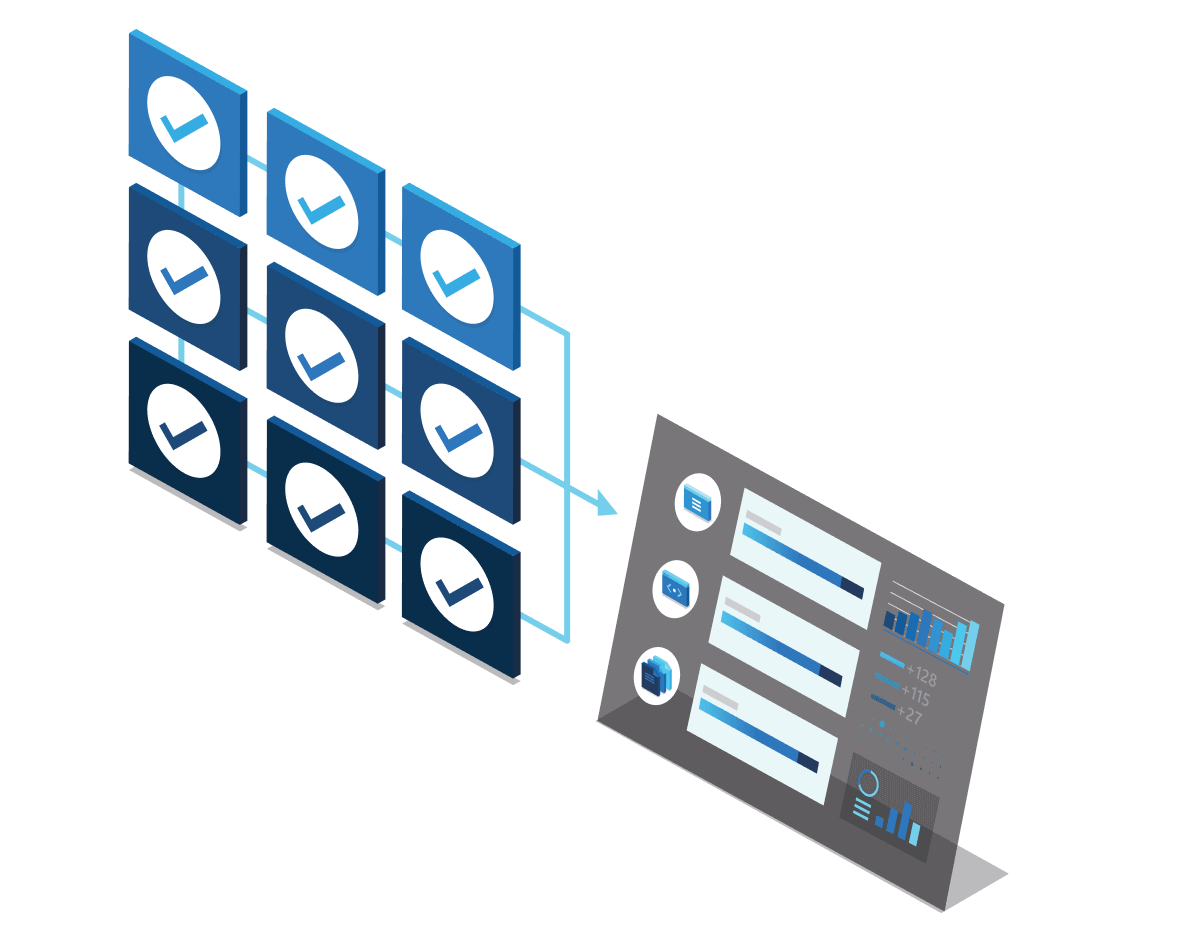 #EBEBEB
Programmi e certificazioni di conformità
Con Azure è più facile ottenere la conformità del cloud. Grazie a servizi conformi verificati in modo indipendente, siamo in grado di semplificare la conformità dell’infrastruttura e delle applicazioni eseguite su Azure.
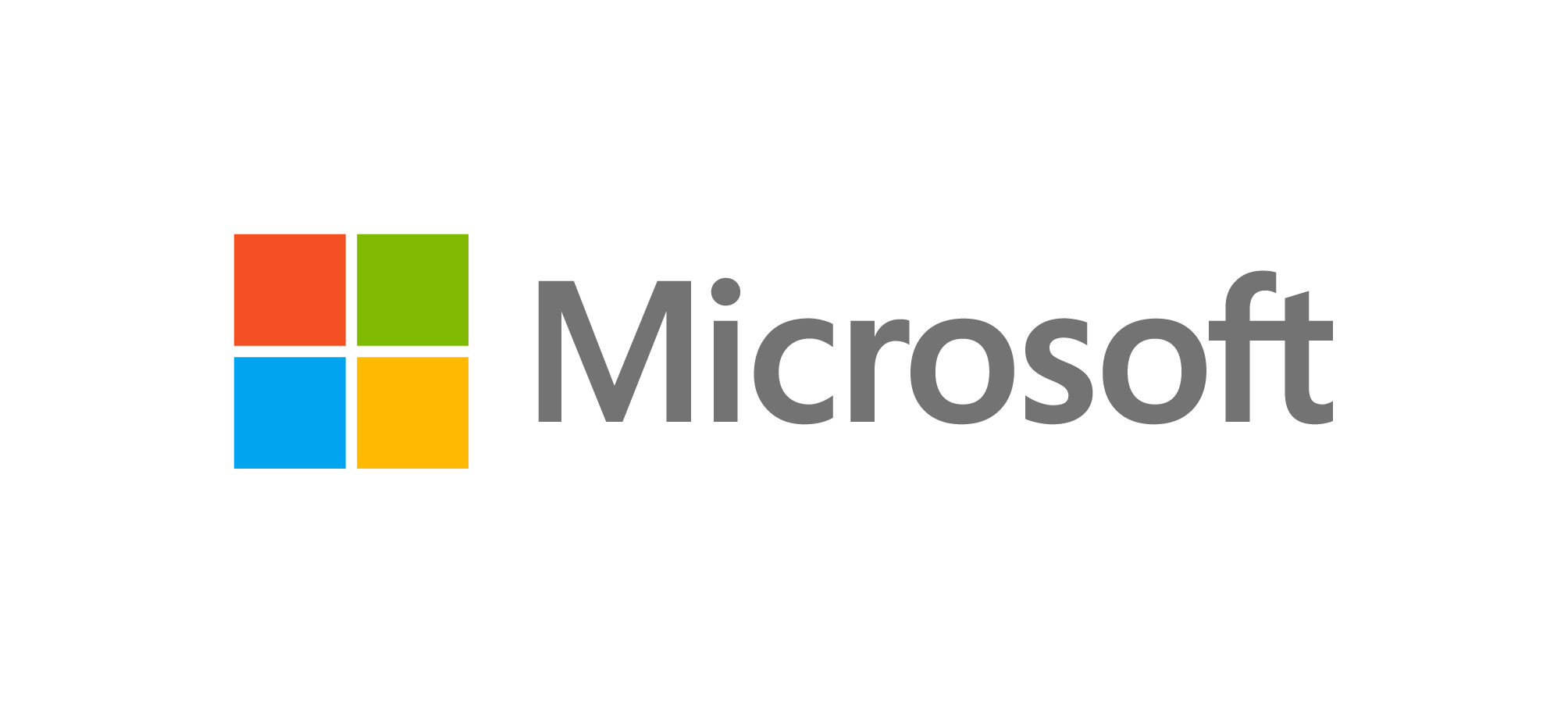 Rivolgiti al tuo distributore Microsoft e approfitta delle promo in corso.